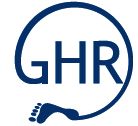 Fachschaft Lehramt GHR
Lernbereich II Mathematische Grundbildung
Modulplan, euer erstes Semester, die Anmeldung zu den Veranstaltungen & mehr…
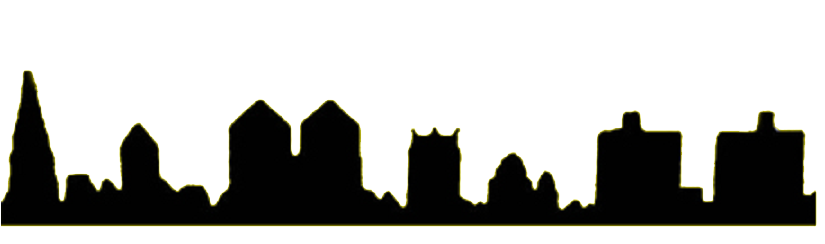 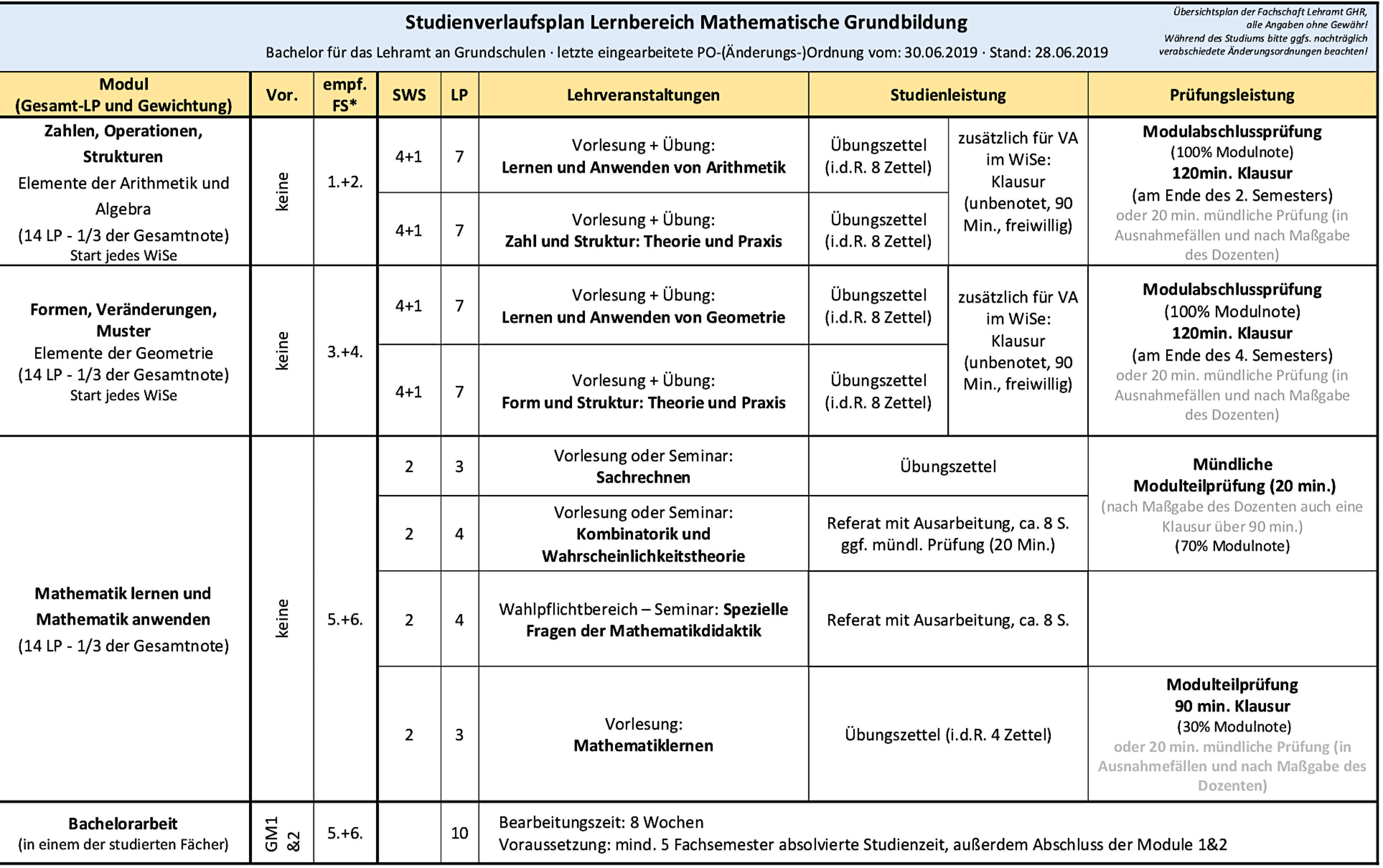 Die ersten beiden Semester
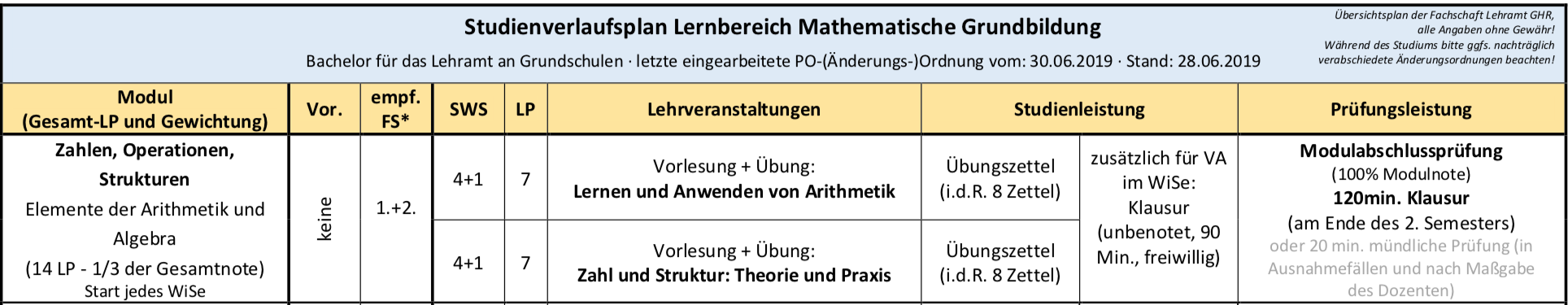 Das heißt für das WiSe 19/20:
Vorlesung: Lernen und Anwenden von Arithmetik 	(je 2 SWS an zwei Tagen)
Übung 	(eine SWS)
Anmeldung zu Veranstaltungen
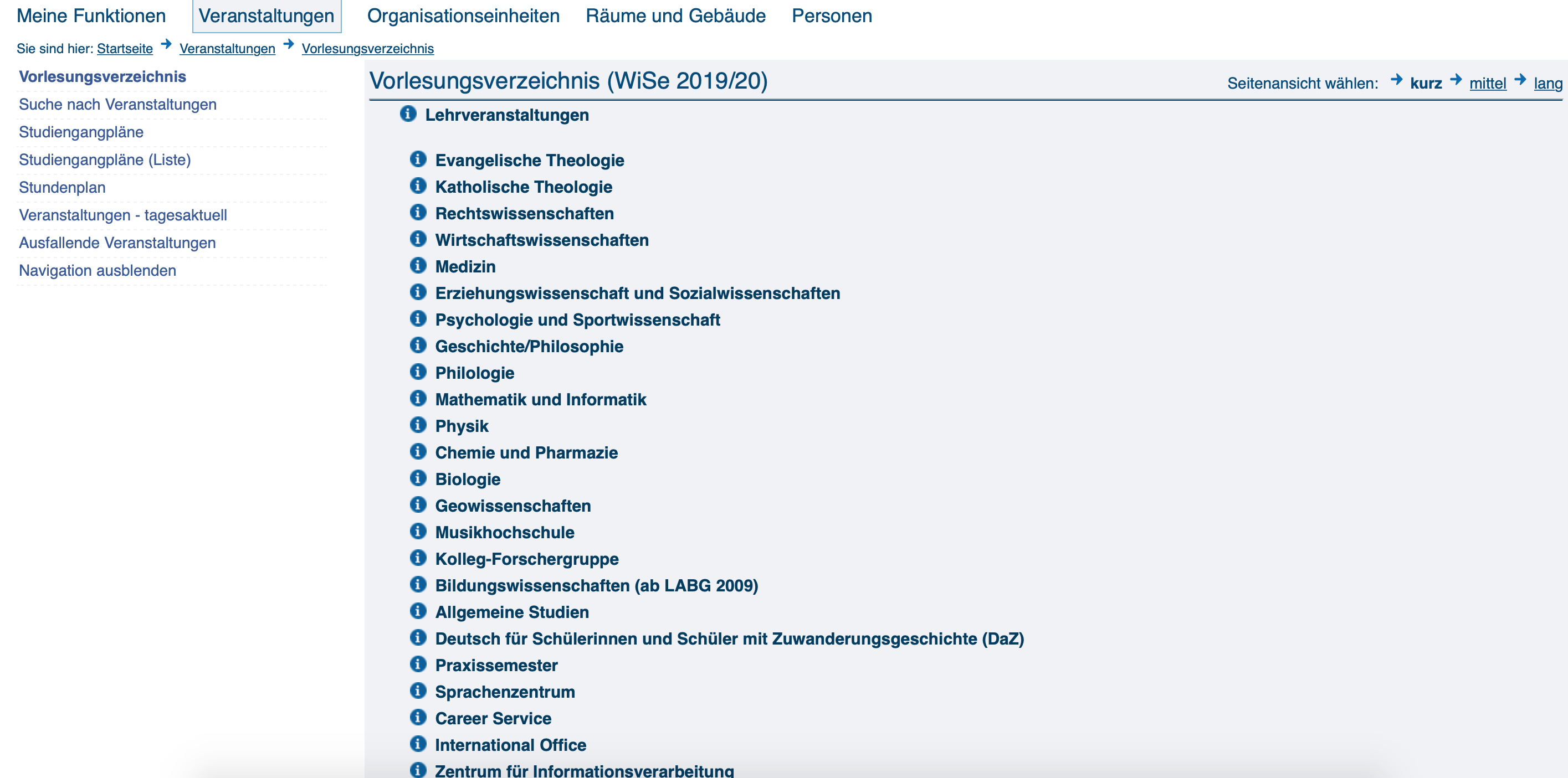 [Speaker Notes: Christina]
Anmeldung zu Veranstaltungen
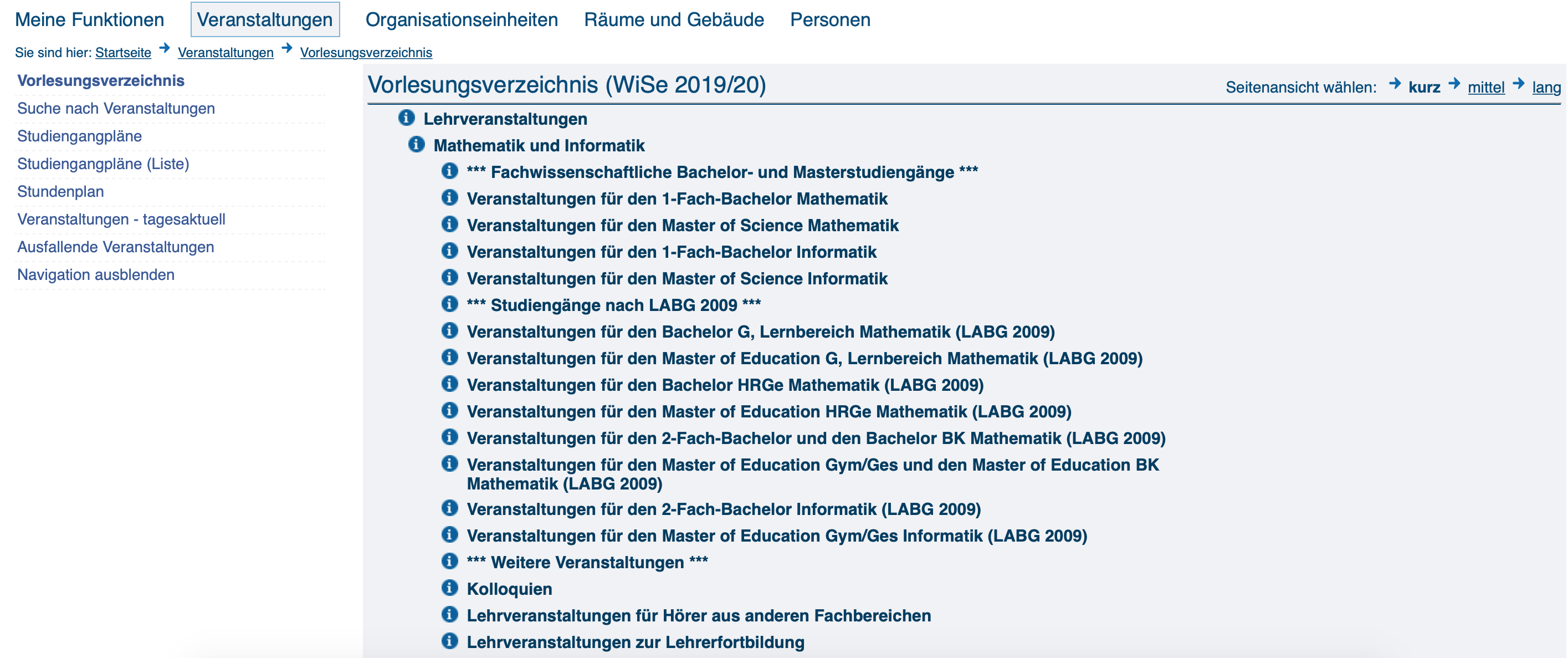 [Speaker Notes: Christina]
Anmeldung zu Veranstaltungen
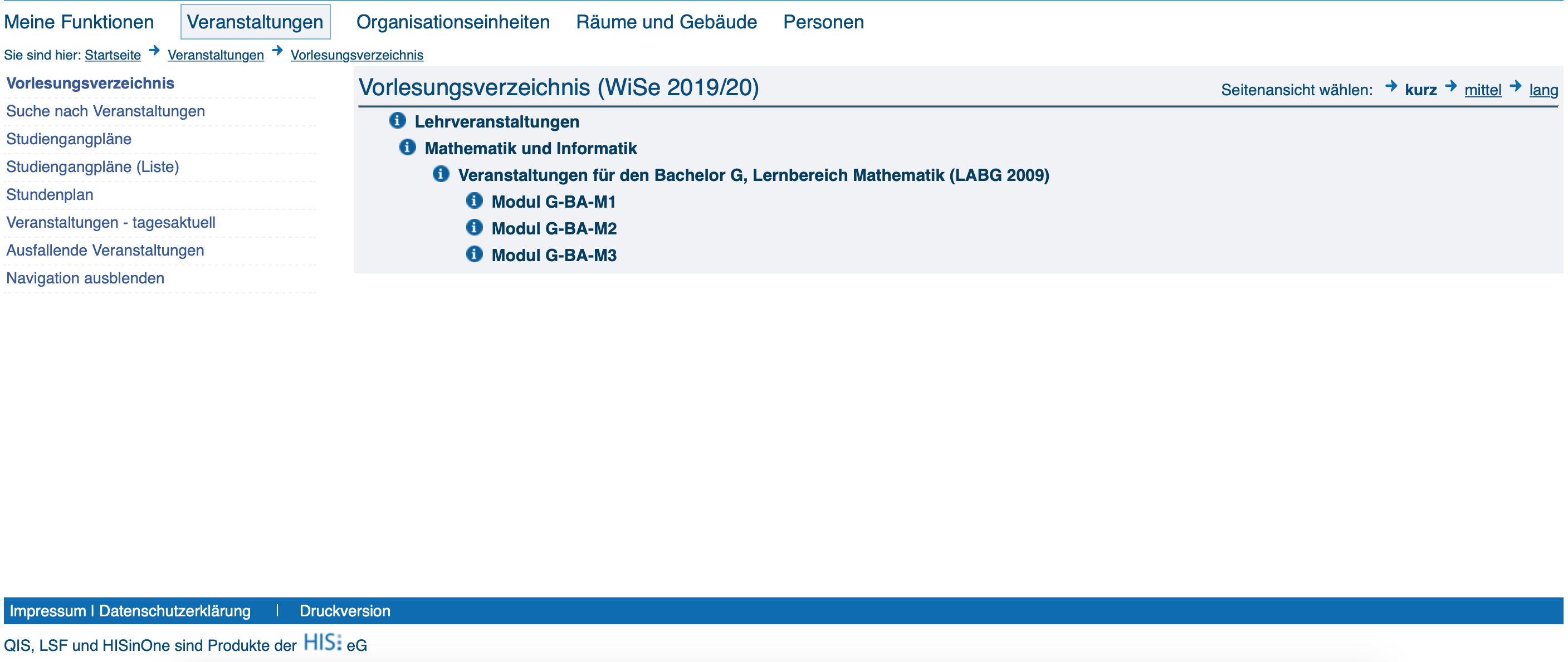 [Speaker Notes: Christina]
Anmeldung zu Veranstaltungen
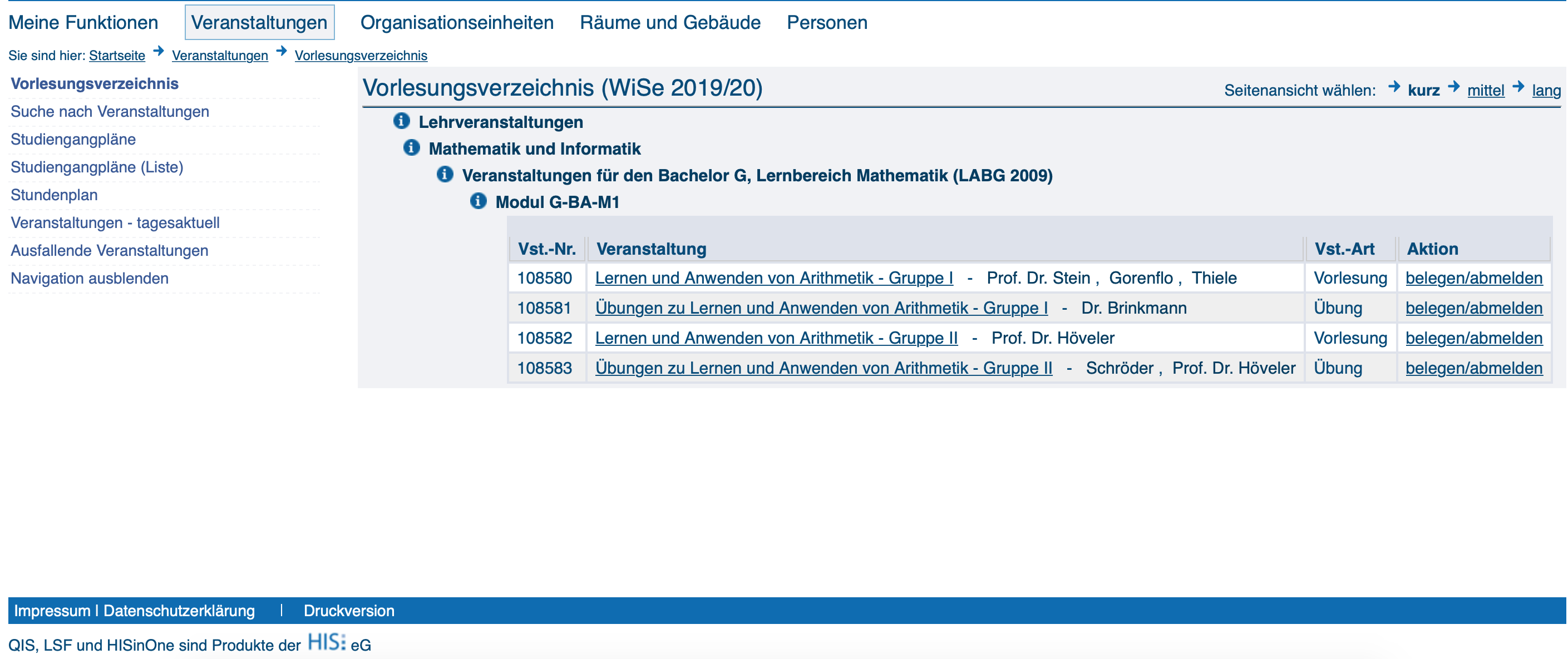 [Speaker Notes: Christina]
Anmeldung zu Veranstaltungen
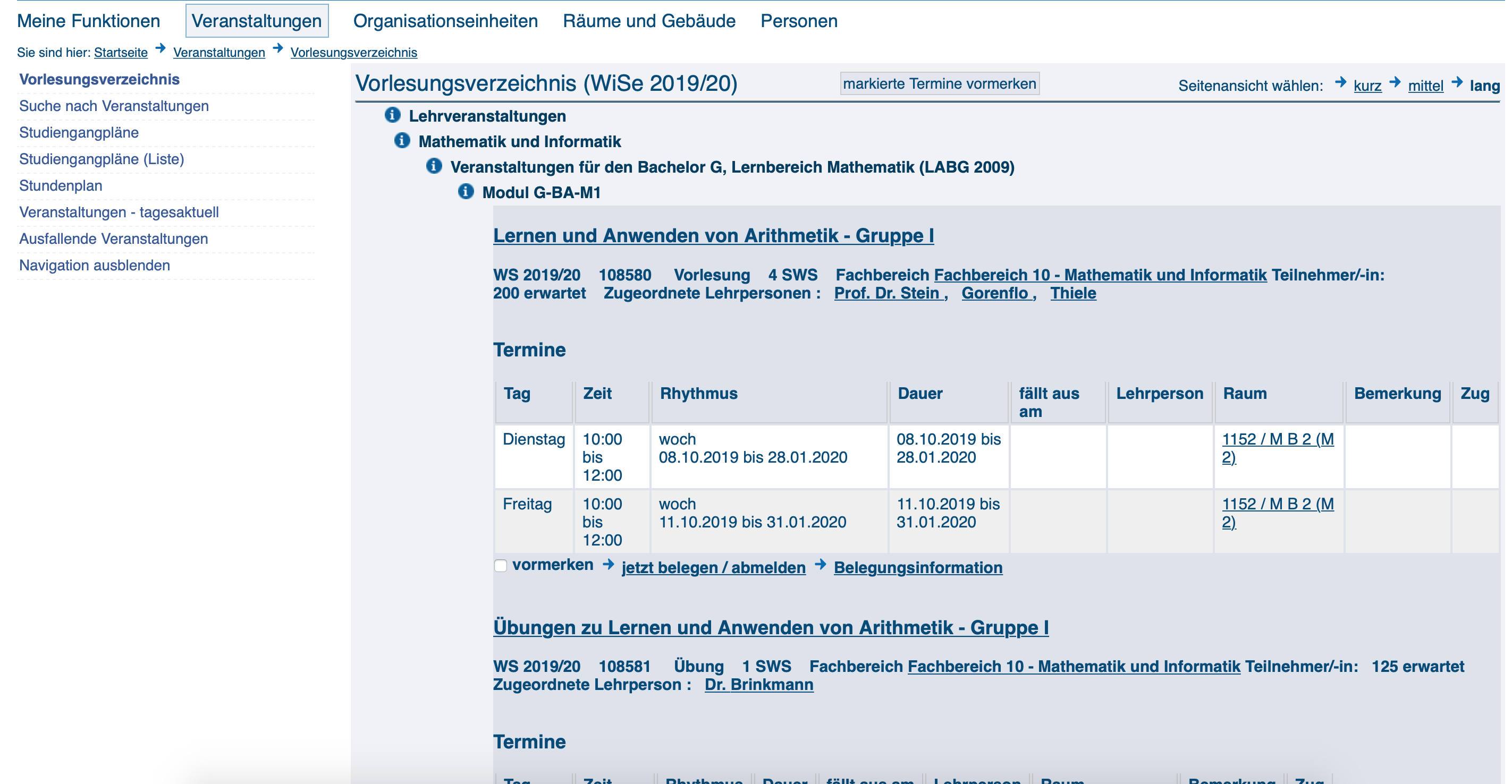 [Speaker Notes: Christina]
Anmeldung zu Veranstaltungen
Generell gilt: in einer Vorlesung ist der Platz euch sicher! Ihr könnt also „einfach so“ hingehen

Ihr solltet sie natürlich dennoch belegen, damit sie in euren Studienplan im HIS-LSF eingefügt wird
Anmeldung zu Veranstaltungen
Die Anmeldefristen in der Mathematik im HIS LSF liegen erfahrungsgemäß recht früh wenn es also in zwei Jahren soweit ist, informiert euch dazu frühzeitig!
Anmeldung zu Studien- und Prüfungsleistungen
Anmeldung der Studien- und Prüfungsleistungen in der 2. bis 10. Vorlesungswoche

21.10.19 – 17.12.19
  Online unter Qispos
Studien- und Prüfungsleistungen
Studienleistungen: Übungszettel, Referate, Ausarbeitungen, Klausuren, etc. können beliebig oft wiederholt werden


Prüfungsleistungen: Klausuren, mündliche Prüfungen, Modulabschlussprüfungen, Hausarbeiten, etc.   in der Regel sind 3 Versuche möglich im Modul Zahlen, Operationen, Strukturen sind sogar 4 Versuche möglich
Kontakt
Institut für Didaktik der Mathematik (Sekretariat der Geschäftsführung)

	Apffelstaedtstr. 21, Raum 1, 48149 Münster Tel: 251 83-39378	
  E-Mail: gfidmi@uni-muenster.de	Home: https://www.uni-muenster.de/IDMI/
Kontakt
Ansprechpartner (siehe: https://www.uni-muenster.de/IDMI/studium/index.html)
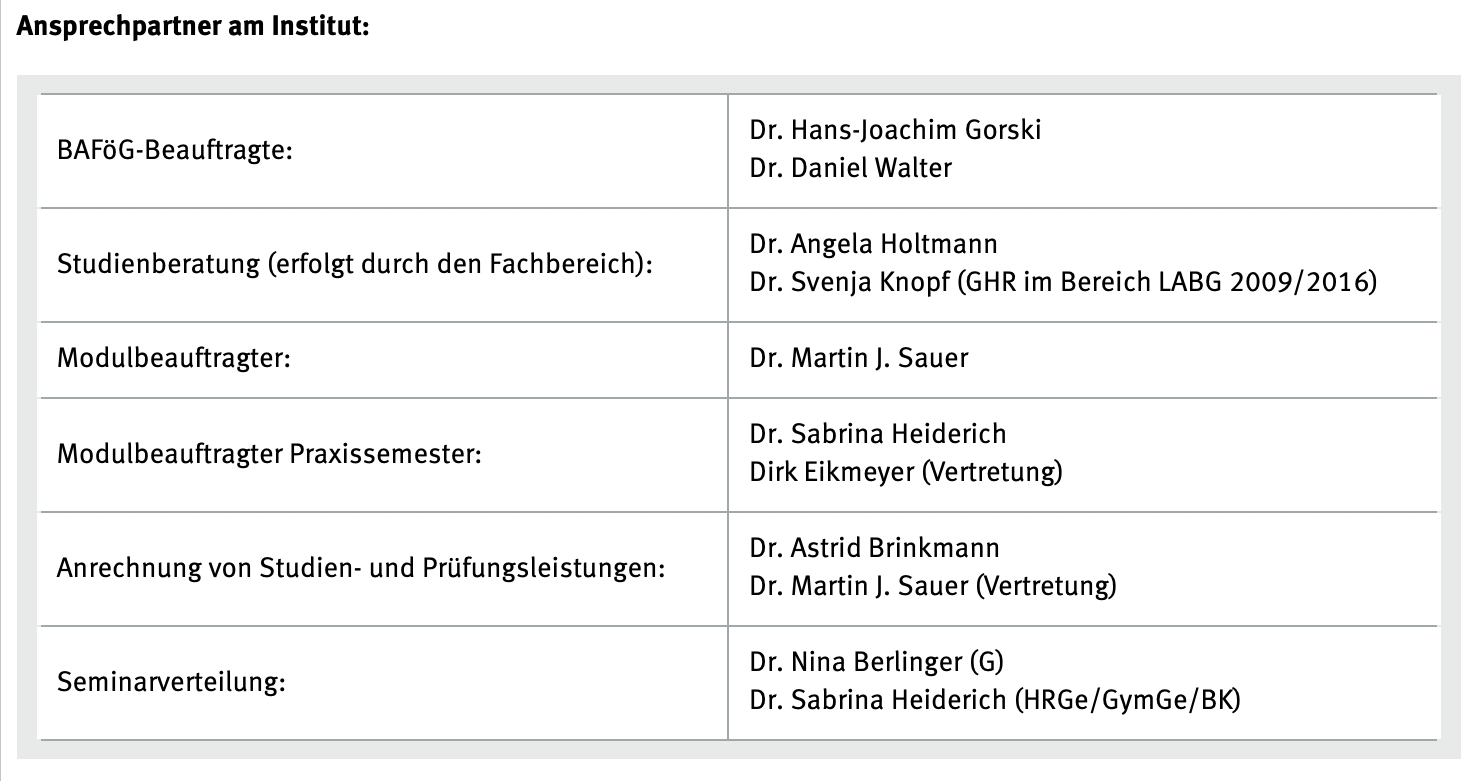 Die Übungen im Modul Zahlen, Operationen, Strukturen
In die Übungsgruppen werdet ihr in einer der ersten Sitzungen eingeteilt werden!
Dazu wird nun Frau Prof. Dr. Höveler euch etwas sagen!
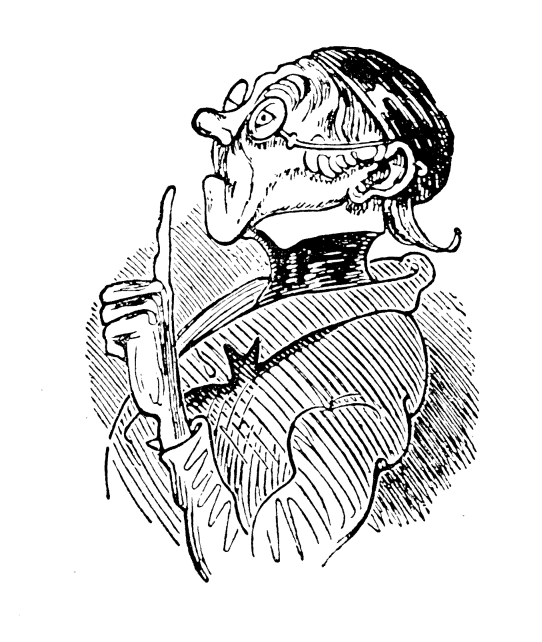 Fragen ?
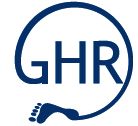 Fachschaft Lehramt GHR
Ende
Lernbereich II Mathematische Grundbildung
Modulplan, euer erstes Semester, die Anmeldung zu den Veranstaltungen & mehr…
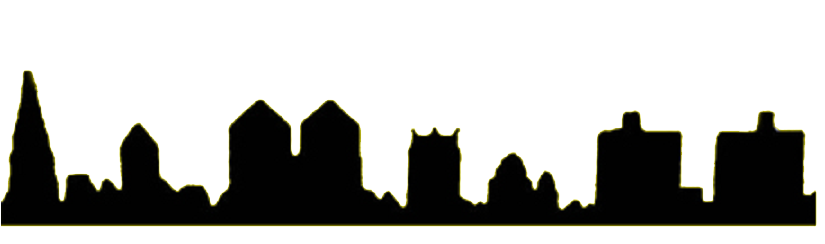